ABEA
Panel II: Trach Lore: Options, Management and Modifications of Airway Prosthesis
H Hoffman slides 

Moderator: Paul C Bryson 
Panelists: James Daniero Alexander Gelbard Harry Hoffman Christopher Wooten

Thursday April 19, 2018
3:55 pm to 4:40 pm
Maryland B Room

HEADQUARTERS HOTEL 
Gaylord National Resort & Convention Center 201 Waterfront Street 
National Harbor, MD 20745 
301-965-4000
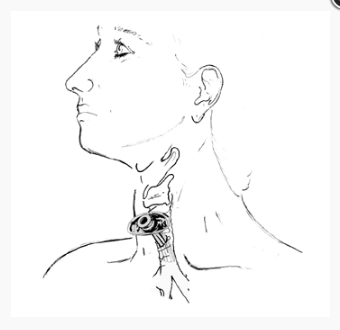 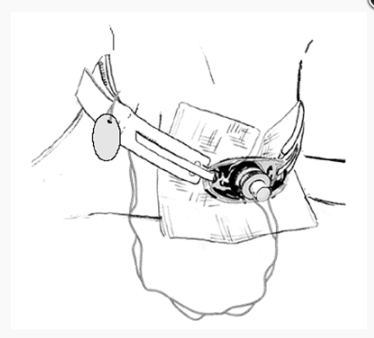 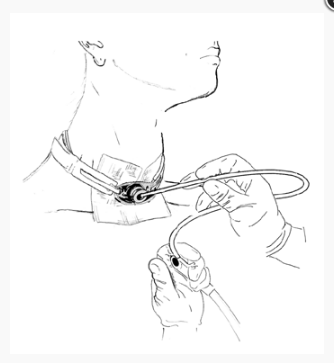 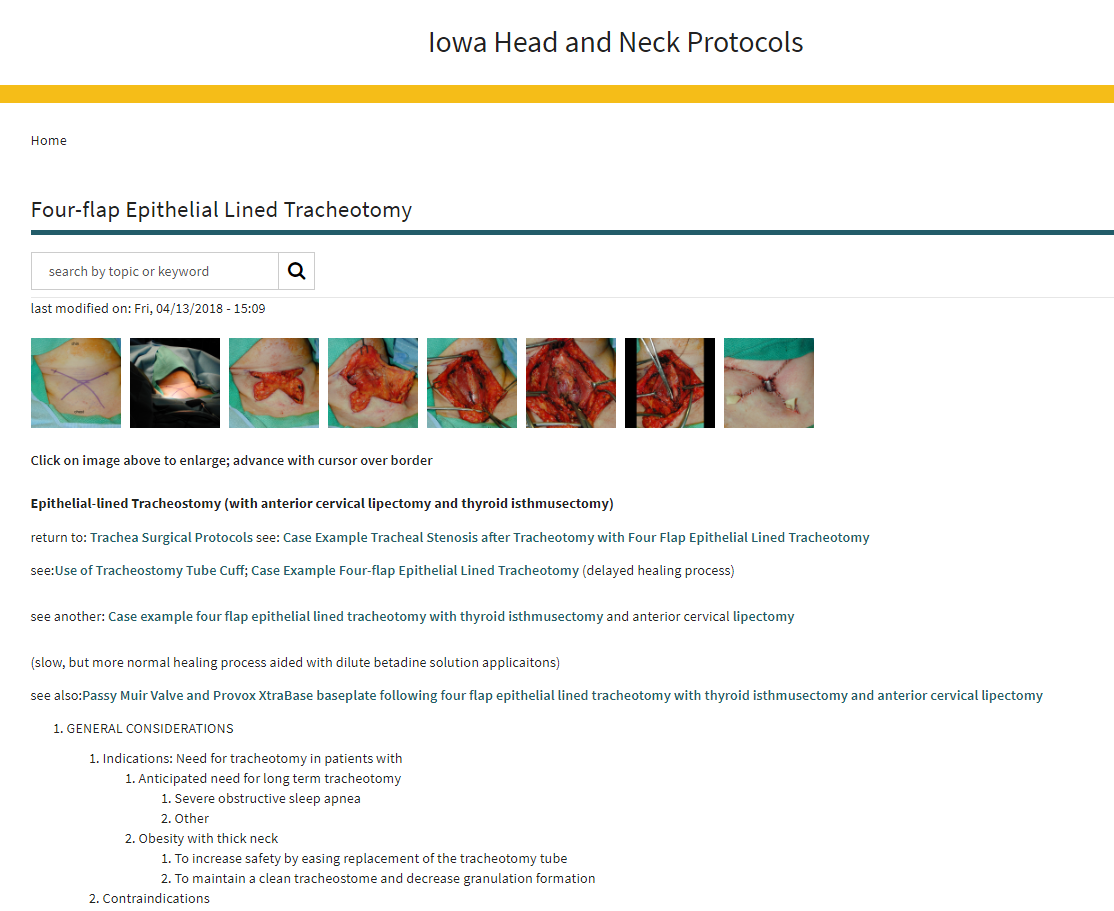 Concept: 	Don’t use an long trach tube if avoidable
                  Adapt the anatomy to permit use of a shorter tube
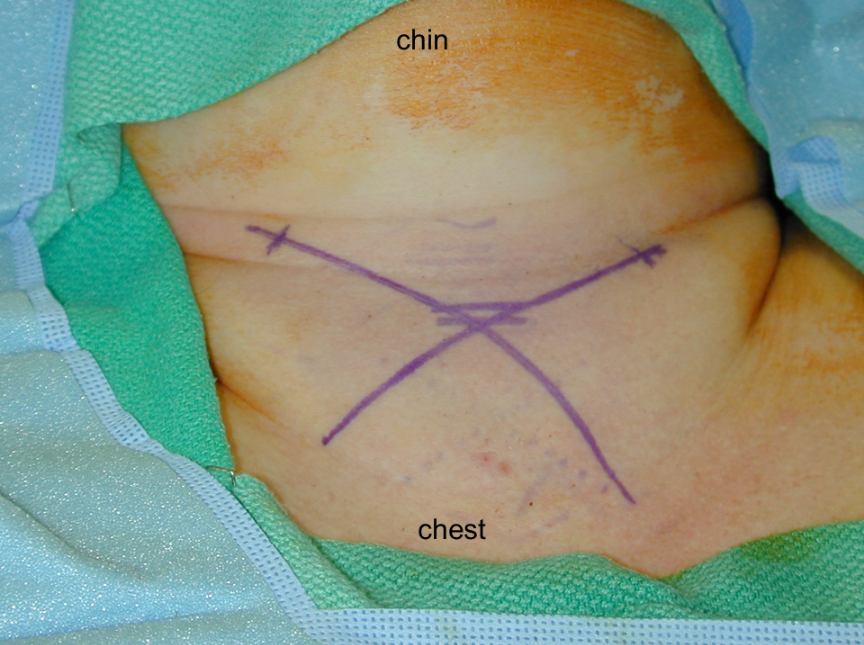 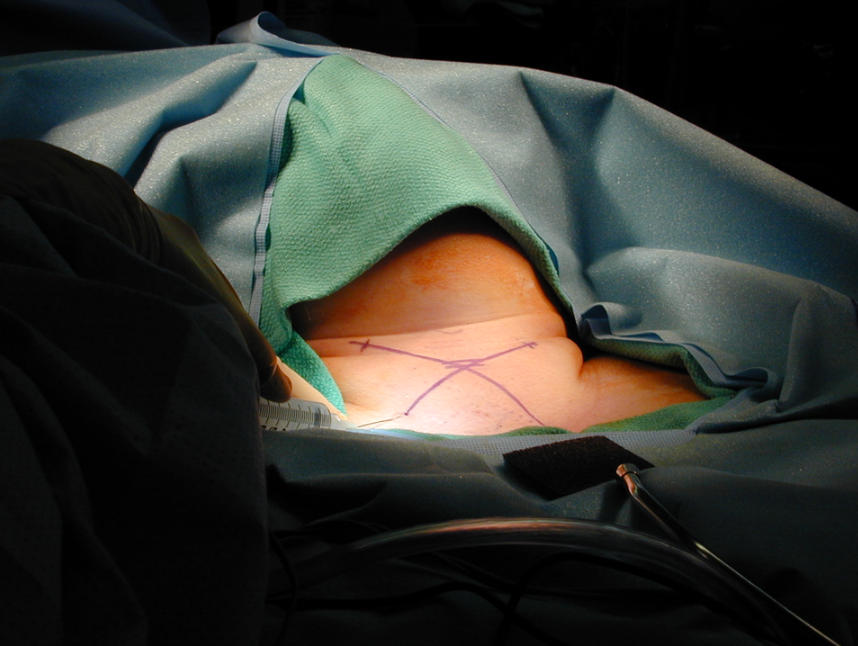 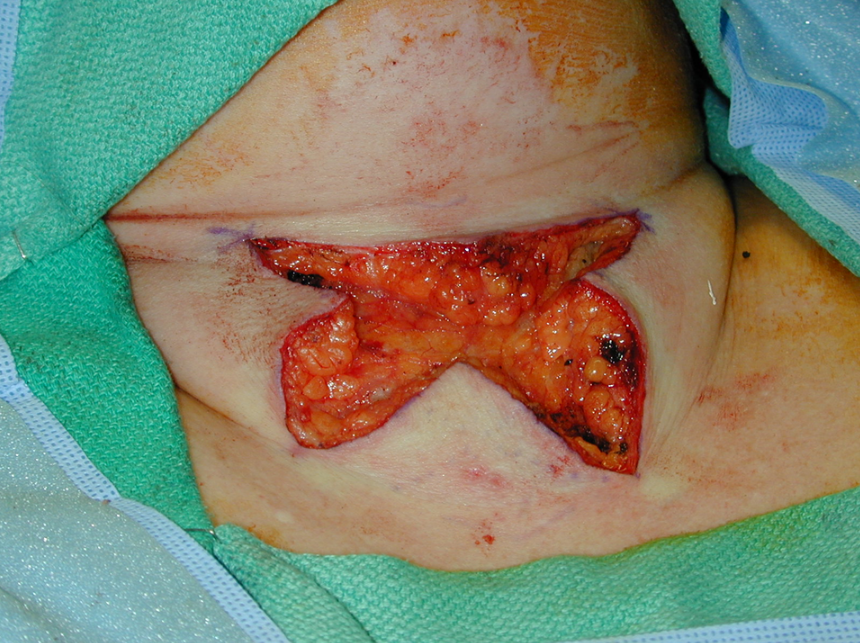 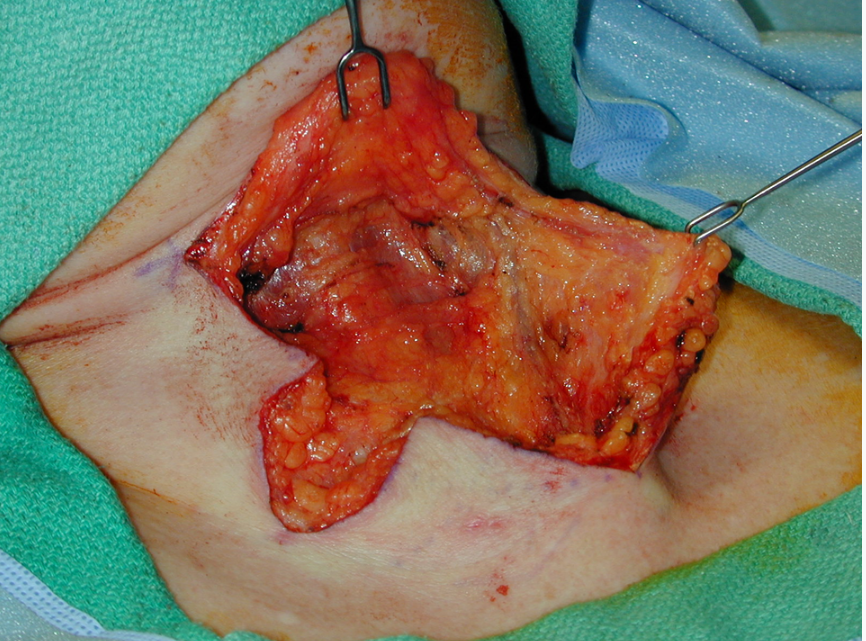 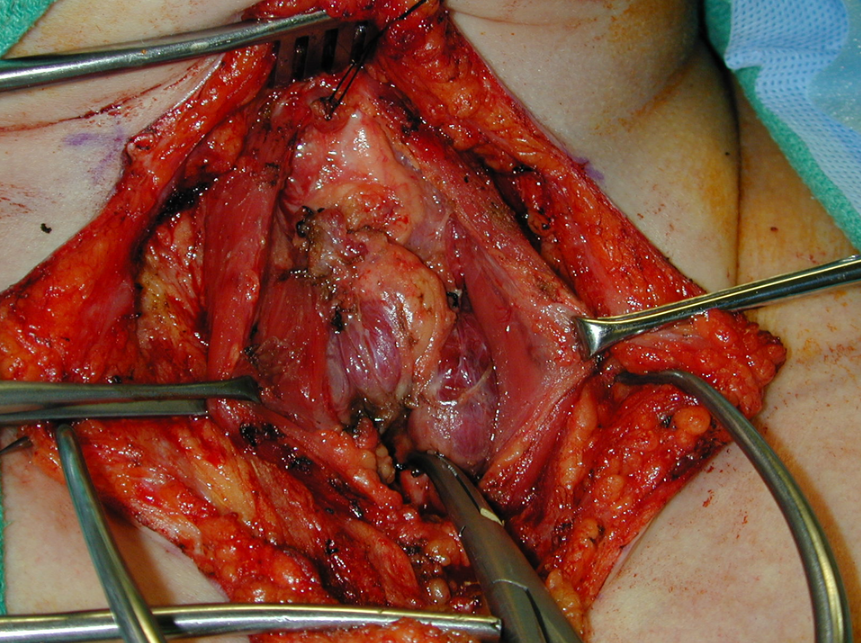 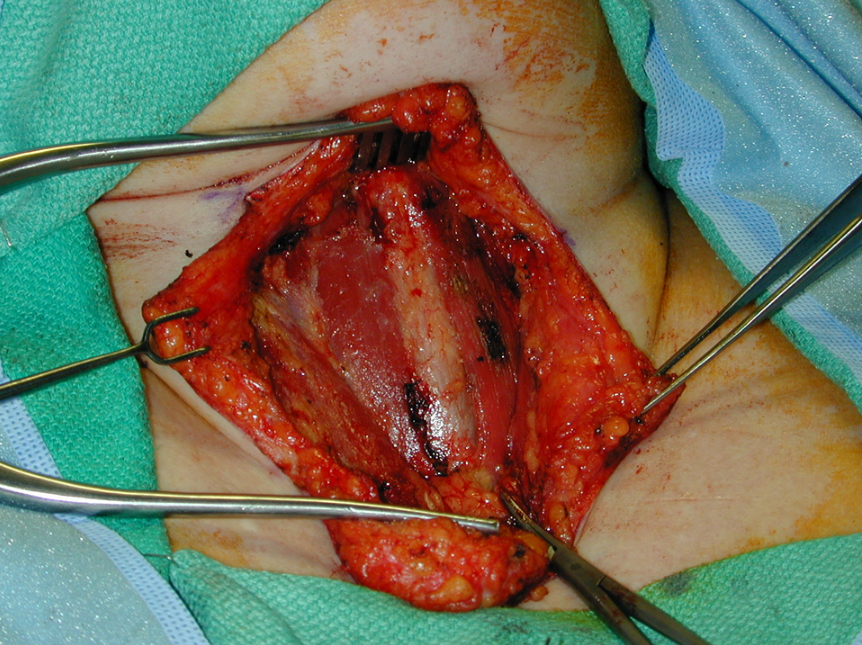 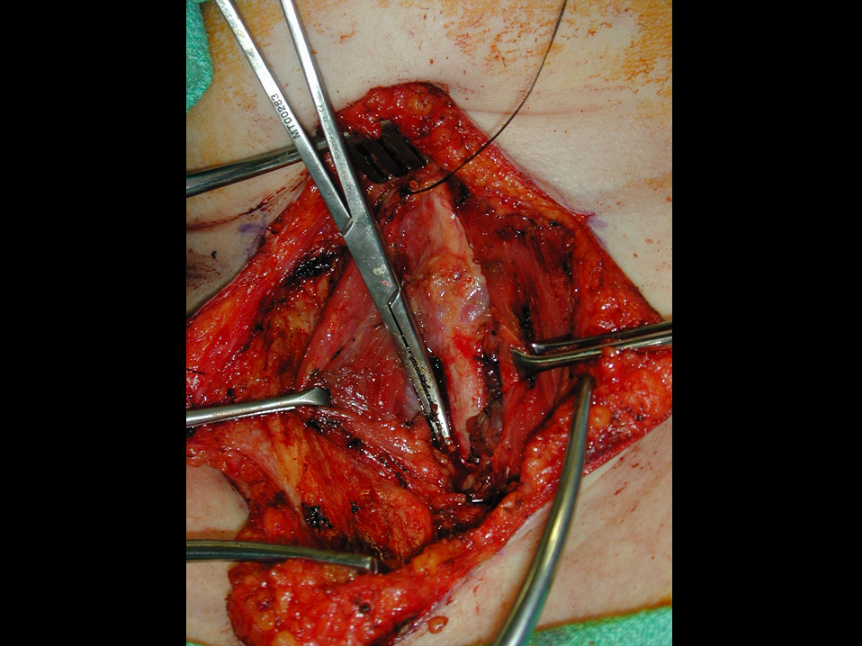 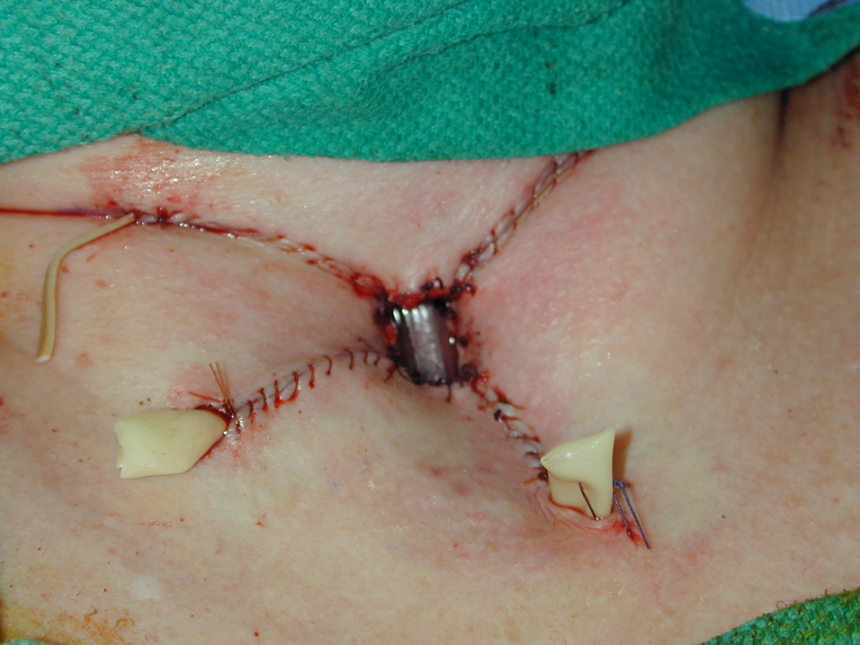 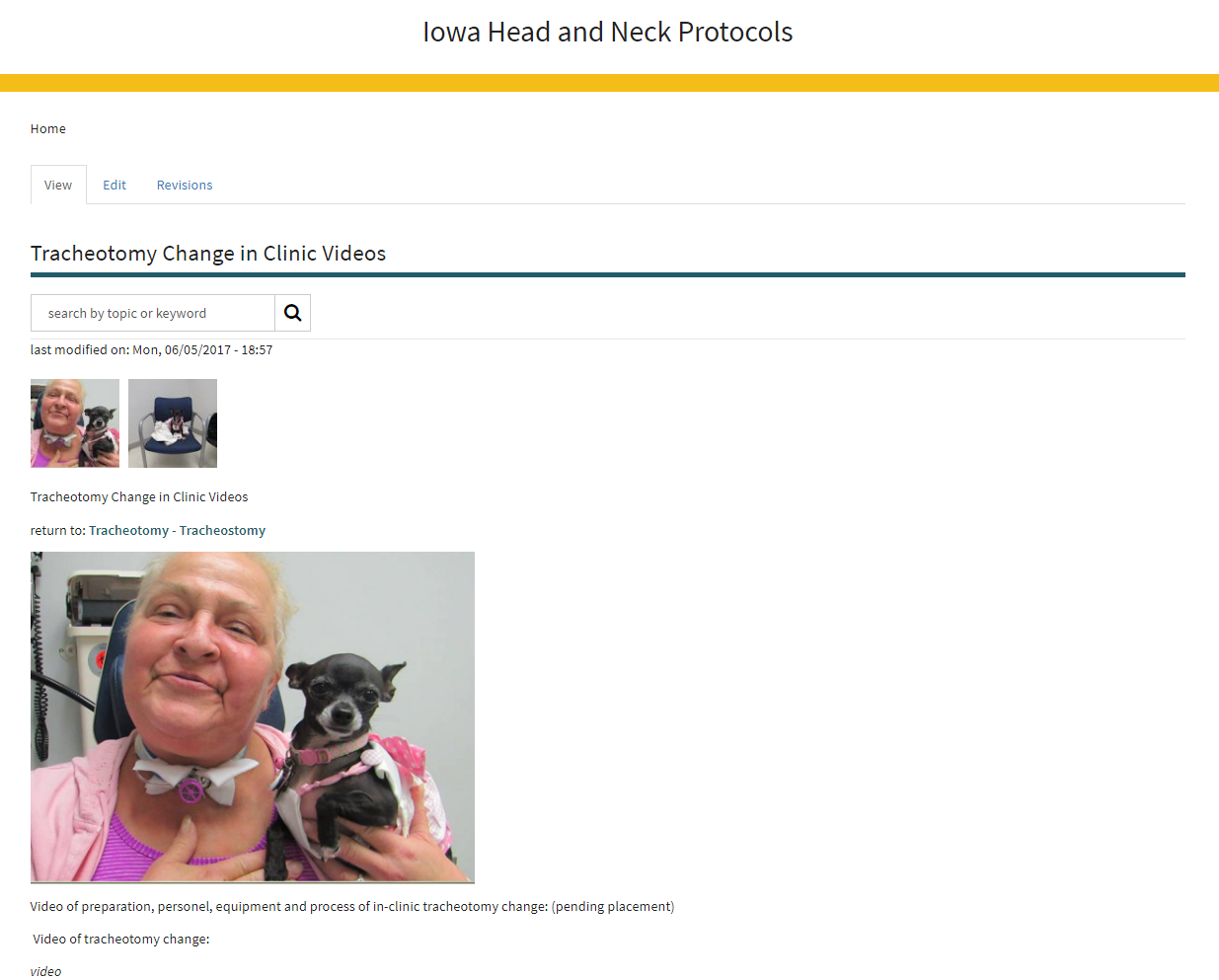 Concept: 	Post-op tracheostomy care is complicated and take time
Ensure tracheostomy changes occur at
  	appropriate intervals
Ensure family members or care givers
	are trained in trach care
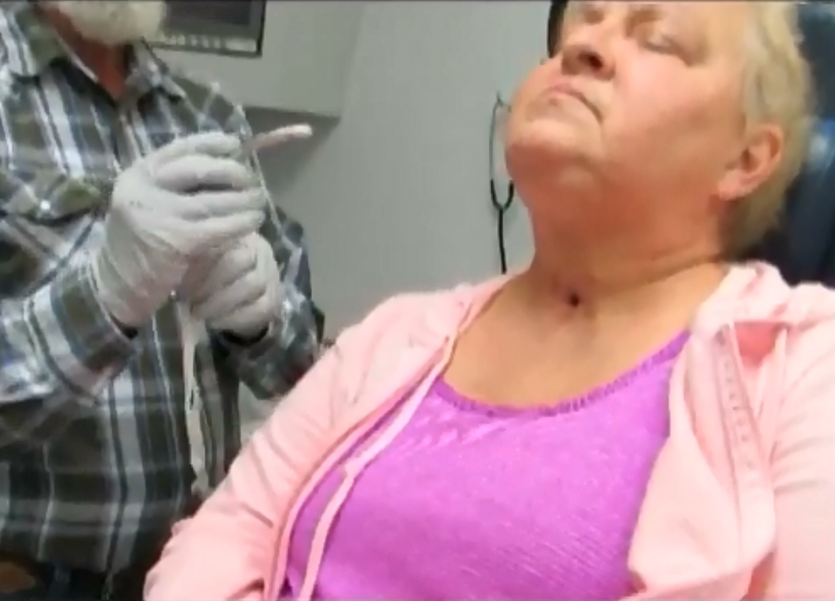 https://medicine.uiowa.edu/iowaprotocols/tracheotomy-change-clinic-videos
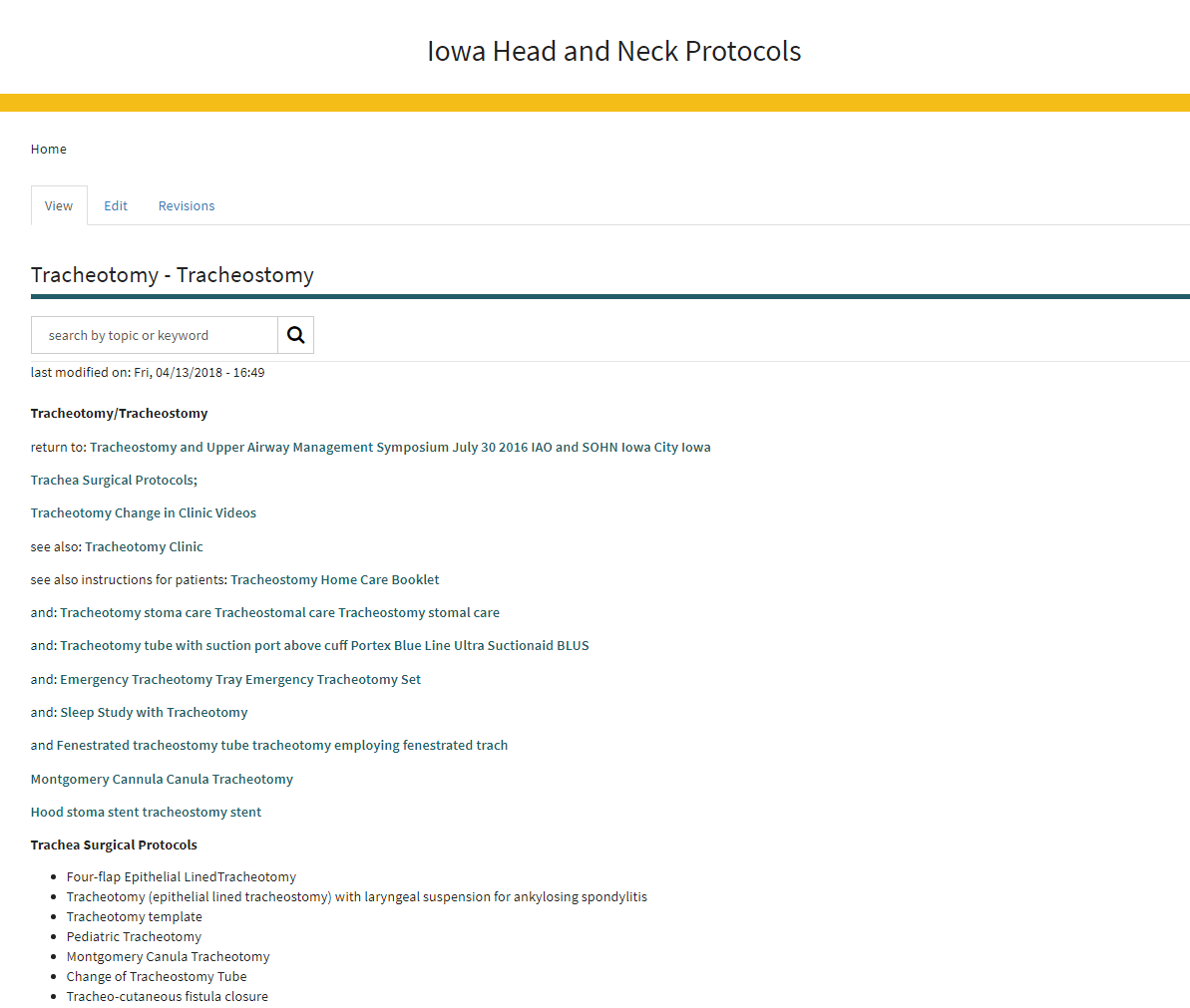 Concept: 	Post-op tracheostomy care is complicated and take time
3. Provide Educational Materials
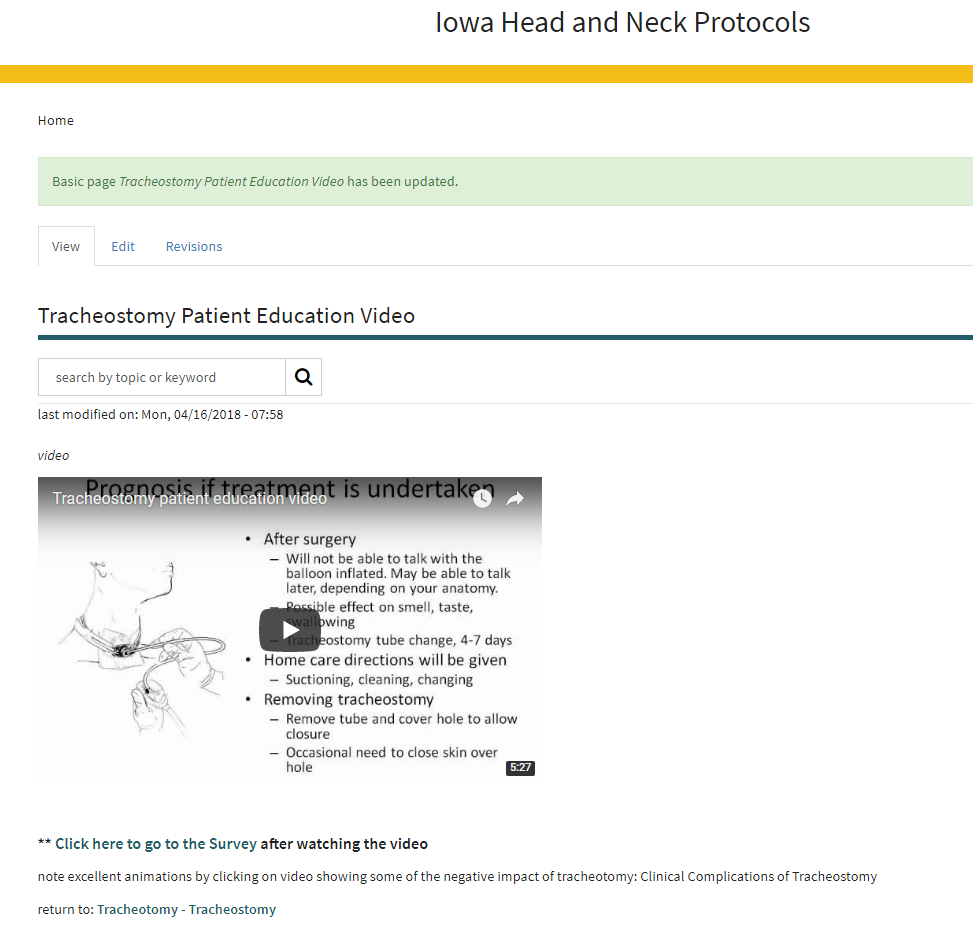 https://medicine.uiowa.edu/iowaprotocols/tracheostomy-patient-education-video
https://medicine.uiowa.edu/iowaprotocols/tracheotomy-tracheostomy
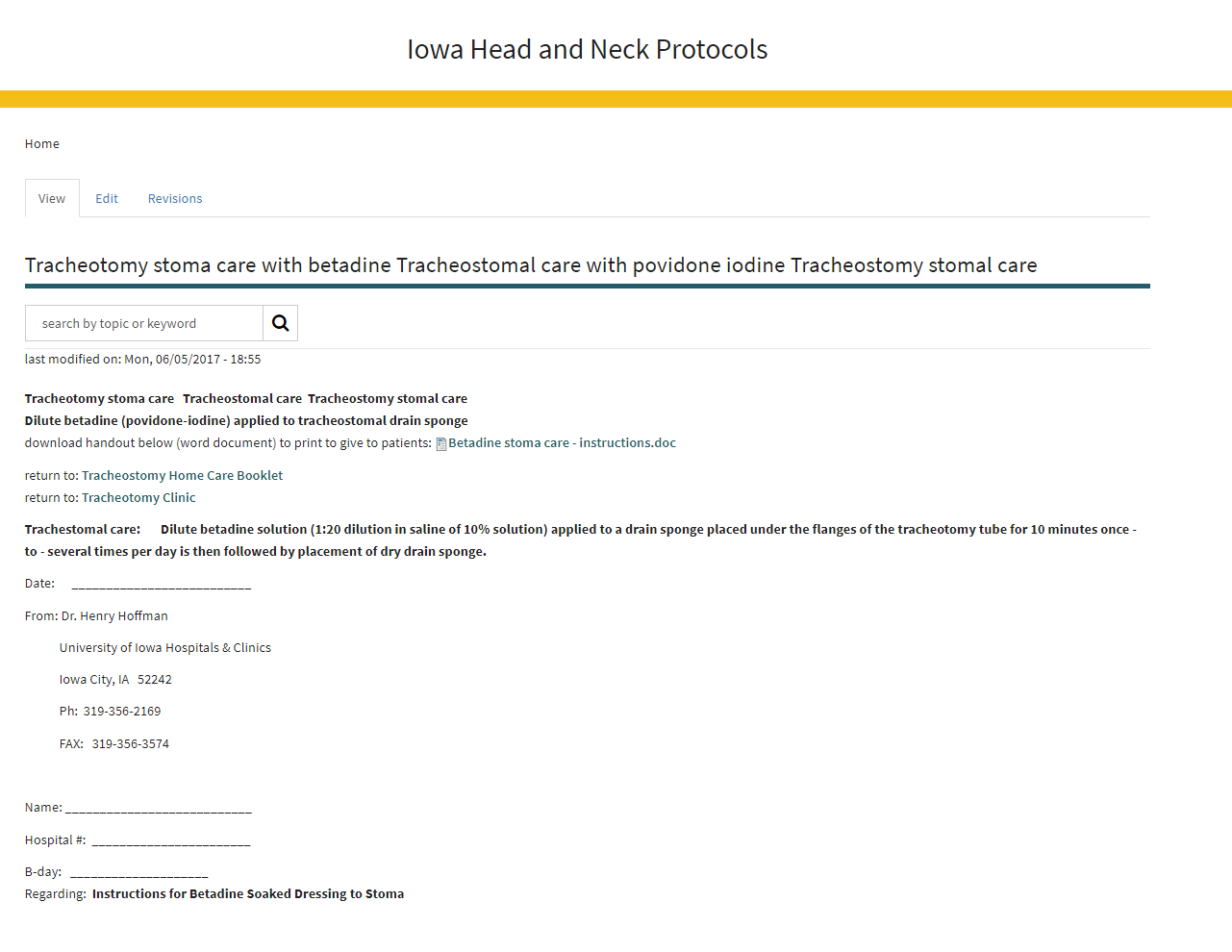 Concept: 	Post-op tracheostomy care is complicated and take time
4. Maintain long-term followup and involve patient in tracheostomy care
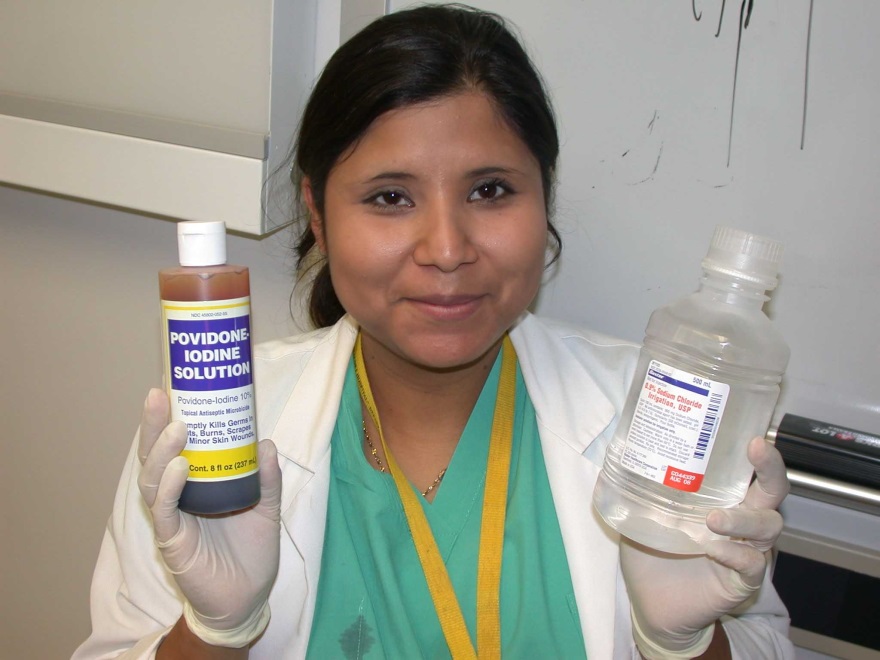 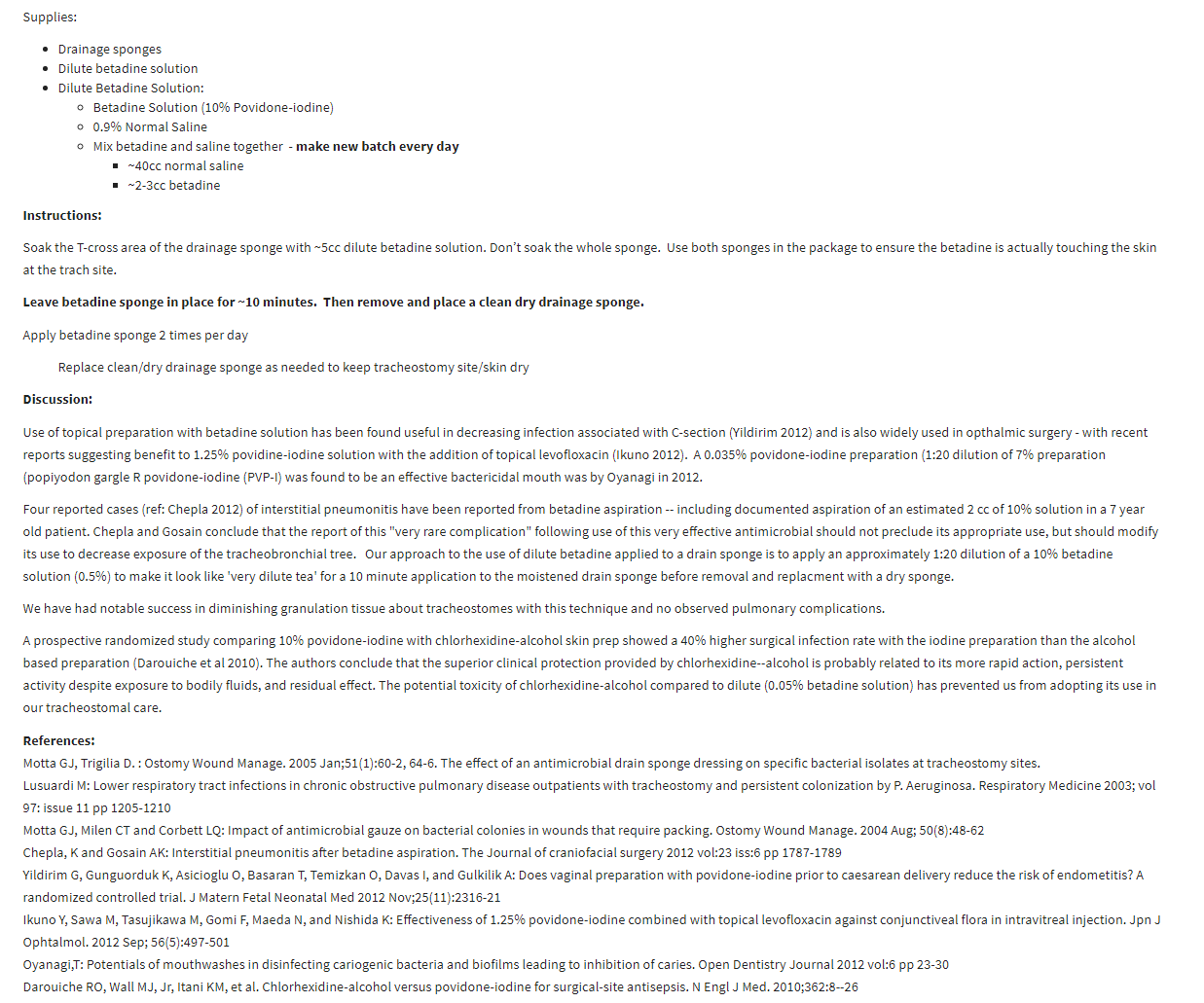 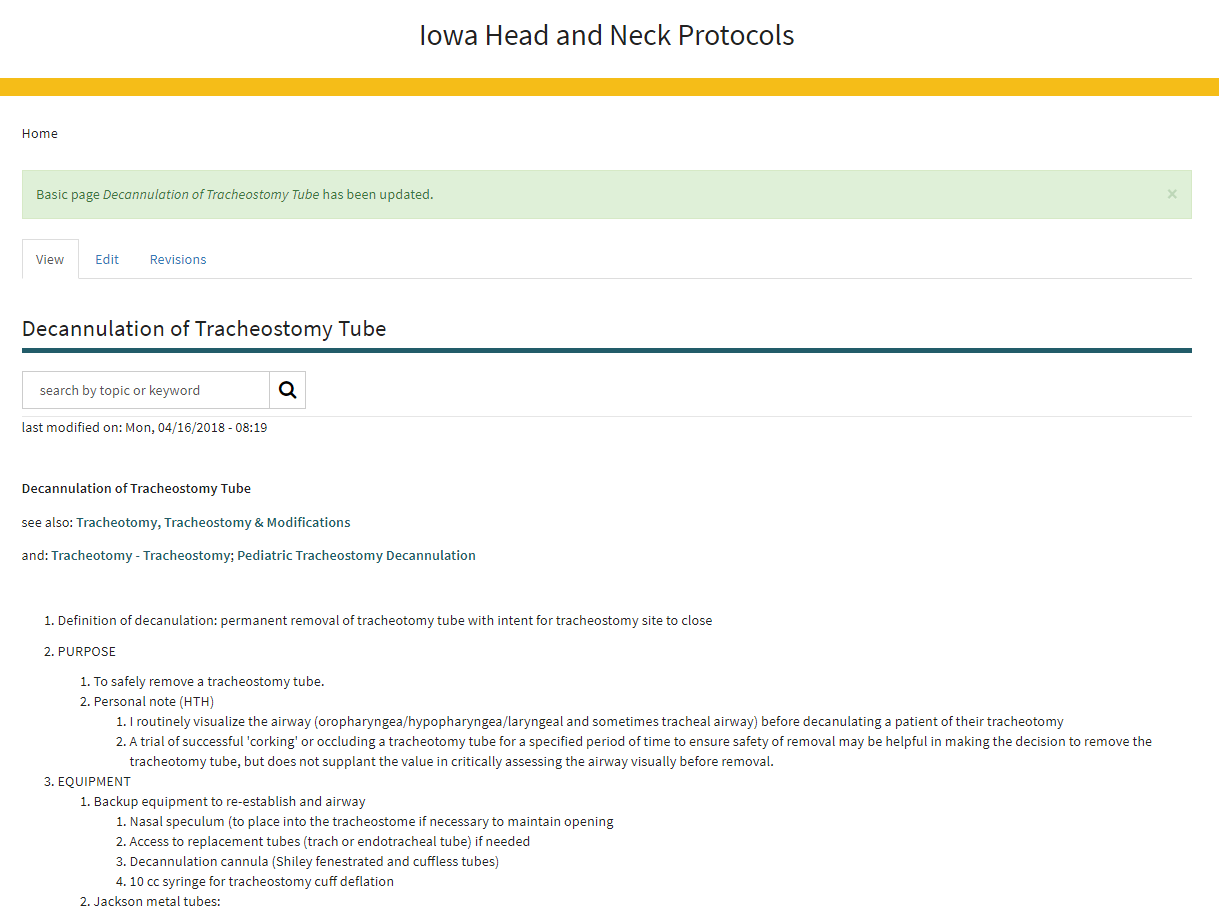 Concept: 	Post-op tracheostomy care is complicated and take time
5. Re-assess need for tracheostomy with each visit and discuss options
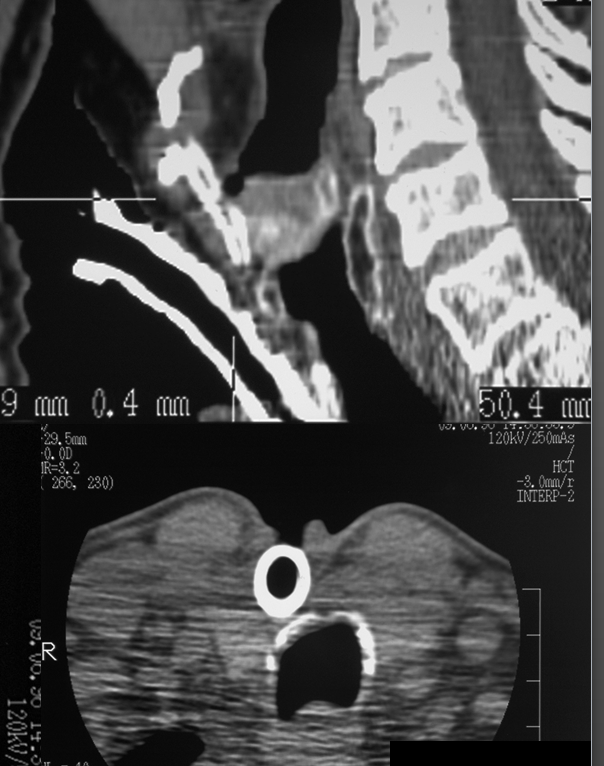 not requiring 
tracheotomy
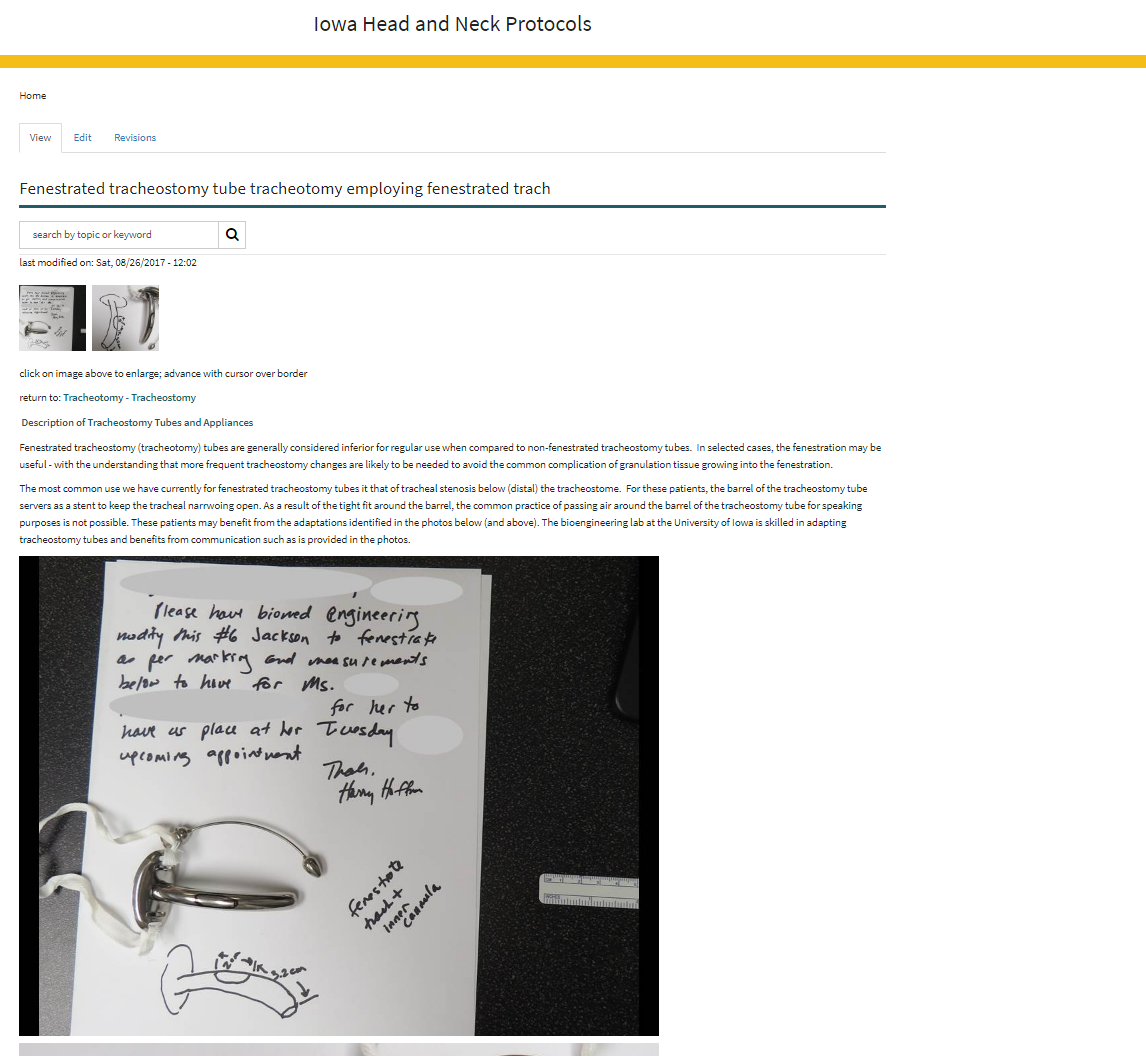 Concept: 	Modifications to airway prosthesis to improve quality of life
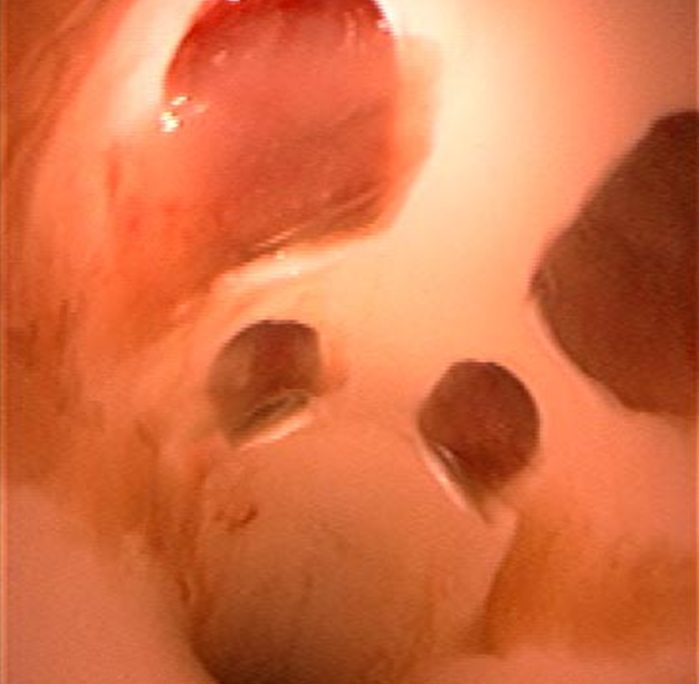 granulation tissue in
complex fenestrated trach
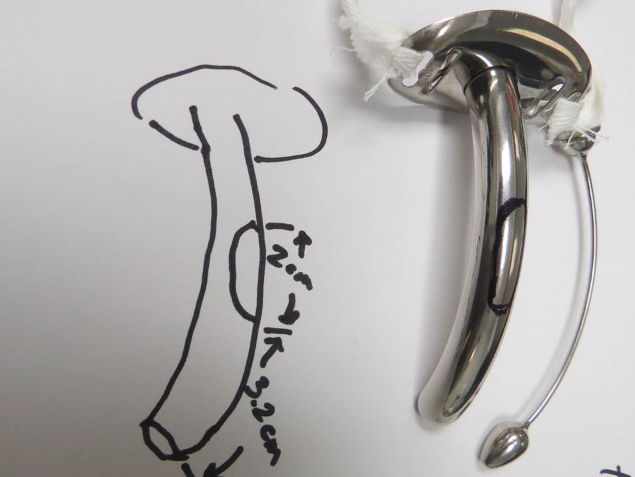 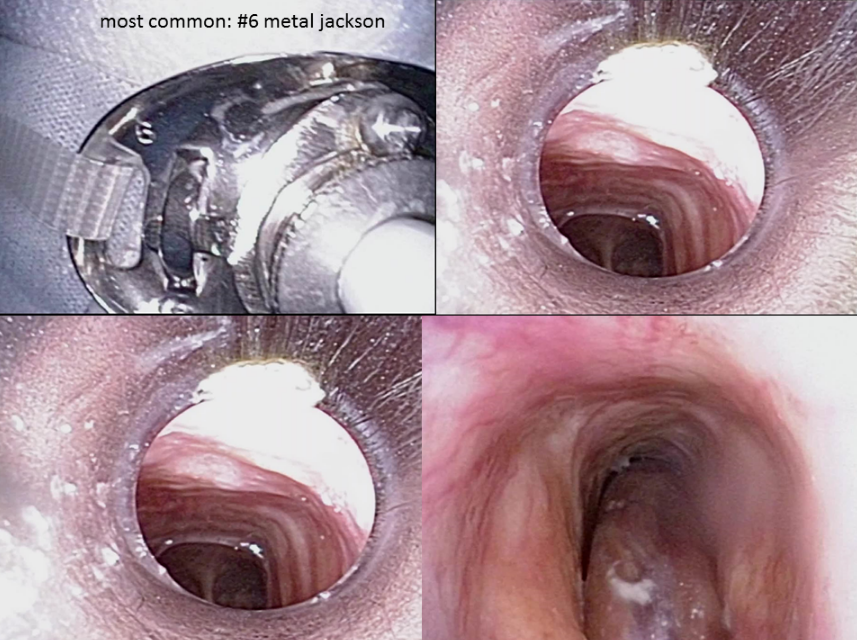 Concept: 	There are many options to improve the quality of life with a tracheostomy
U of Iowa –most common = metal #6 Jackson
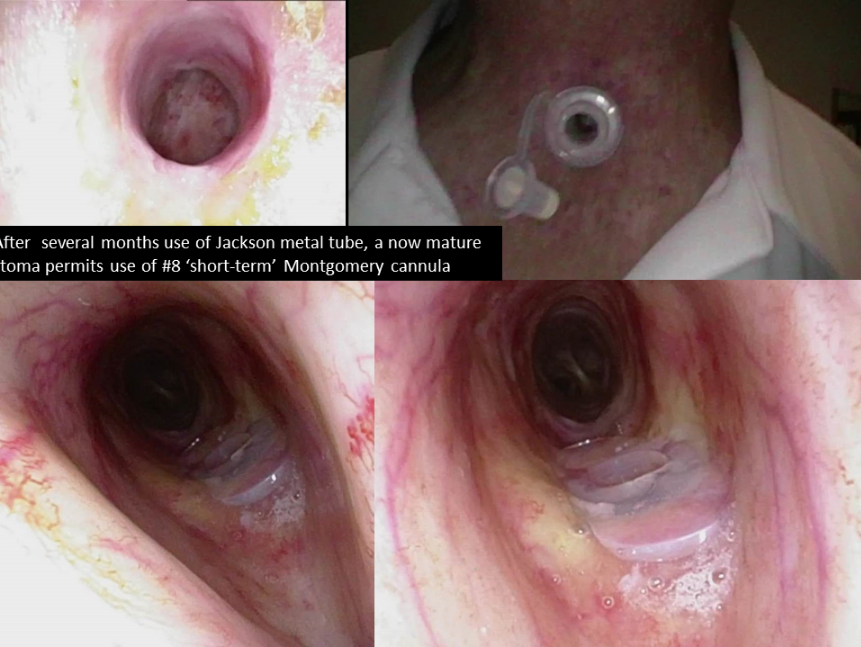 If the stoma is stable, the patient dexterous and knowledgeable, a  silicone cannula (Montgomery shown her) may be used
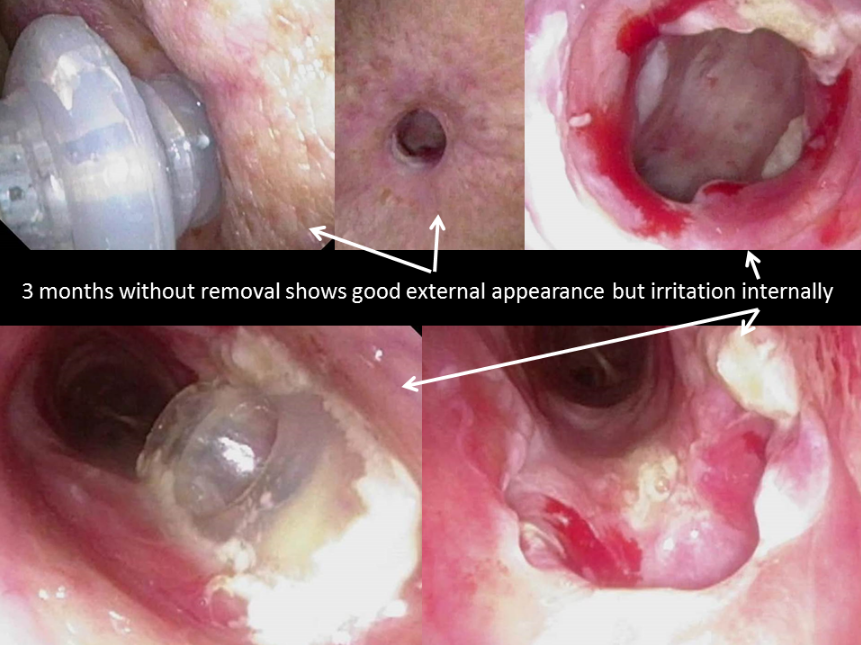 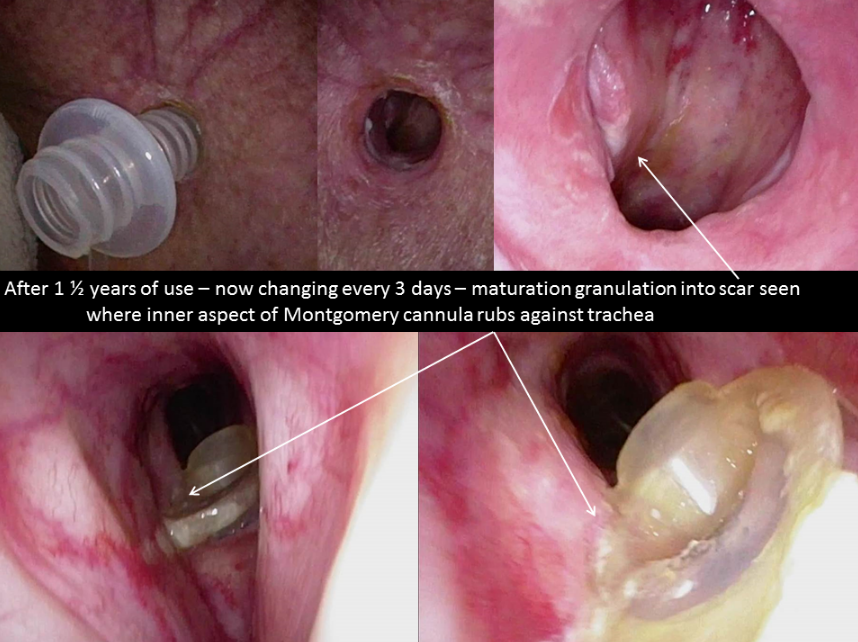 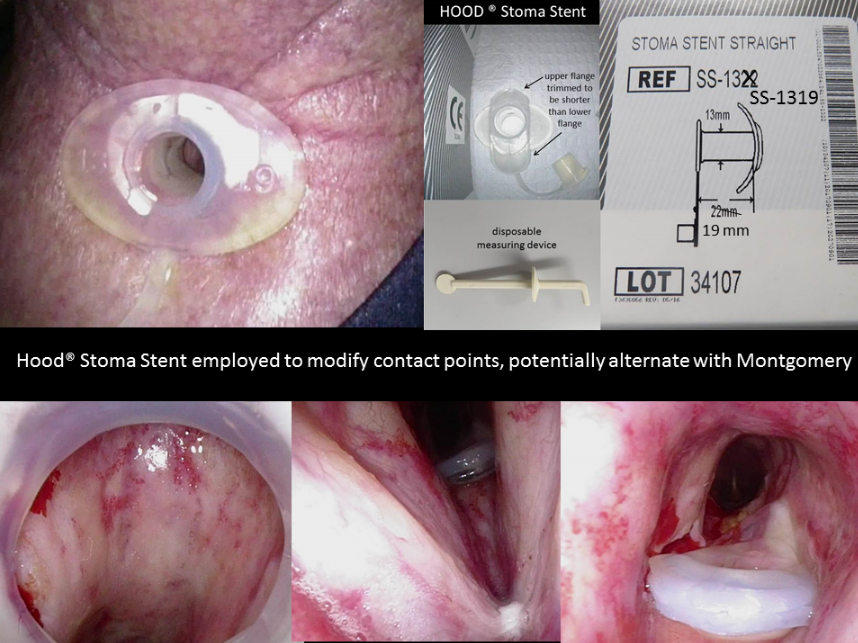 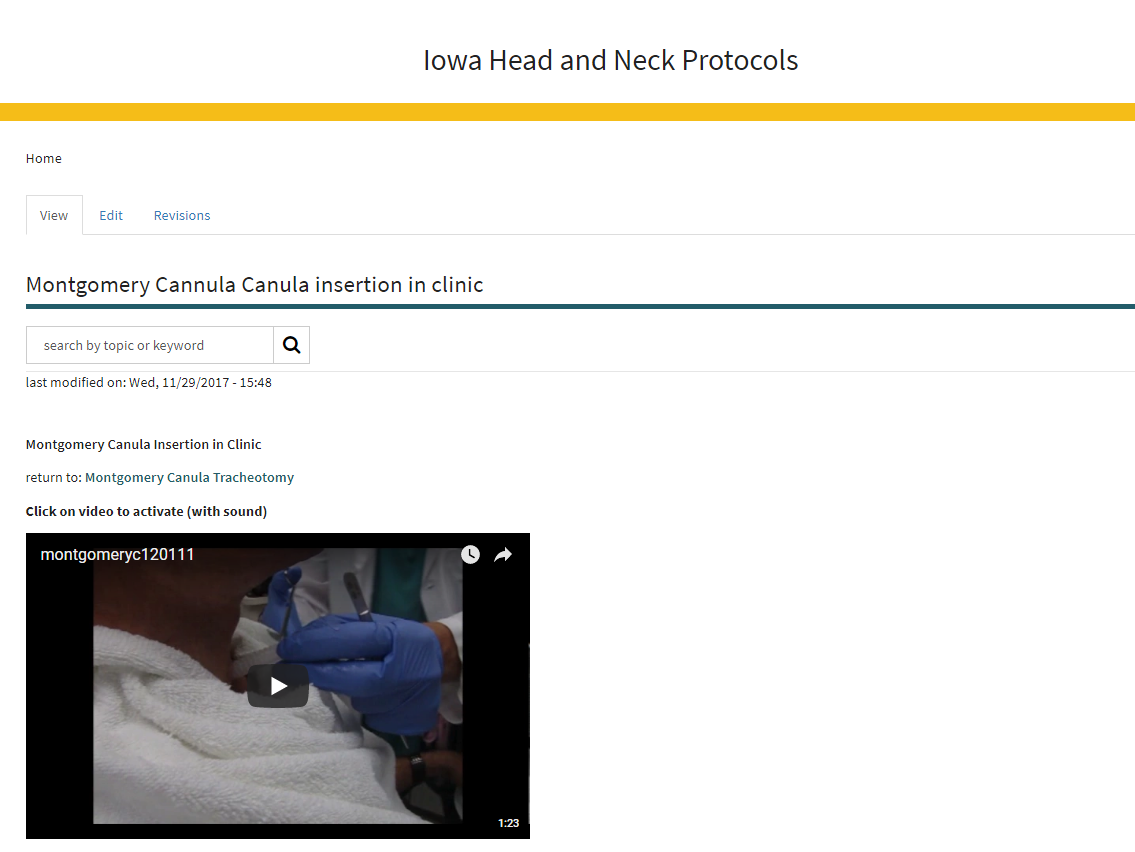 Concept: 	There are many options to improve the quality of life with a tracheostomy
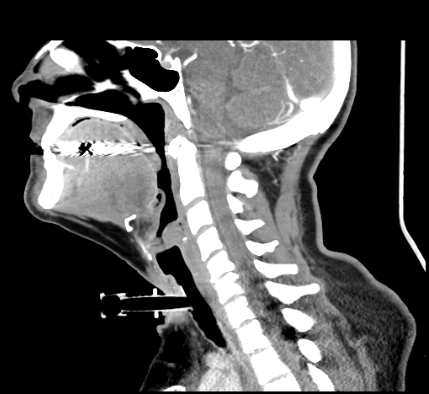 https://medicine.uiowa.edu/iowaprotocols/montgomery-cannula-canula-tracheotomy
https://medicine.uiowa.edu/iowaprotocols/montgomery-cannula-canula-insertion-clinic
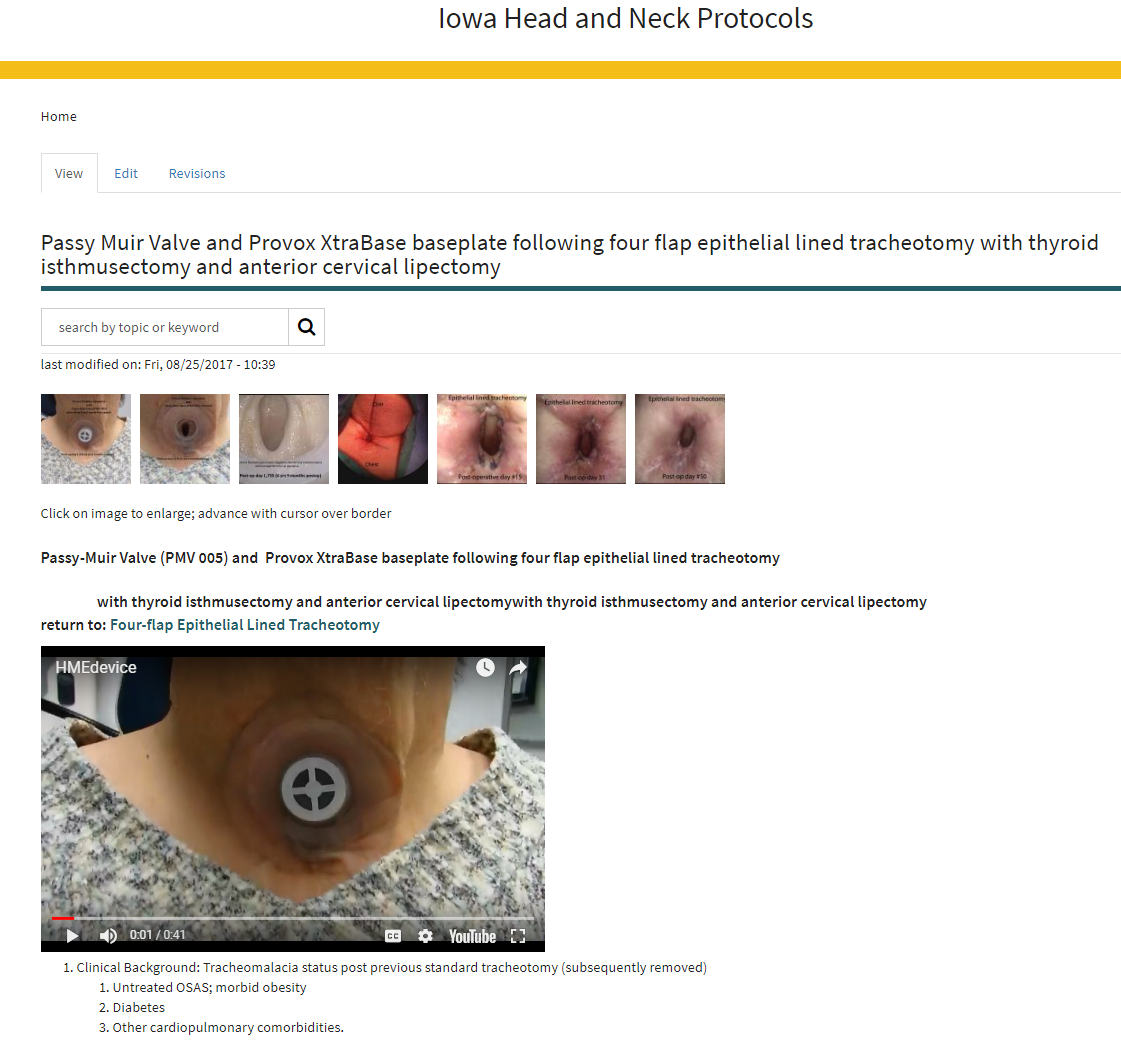 Concept: 	There are many options to improve the quality of life with a tracheostomy
Involve Speech Pathology
for initiation and care of 
speaking valves and 
adhesive plates
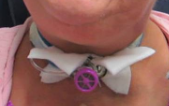 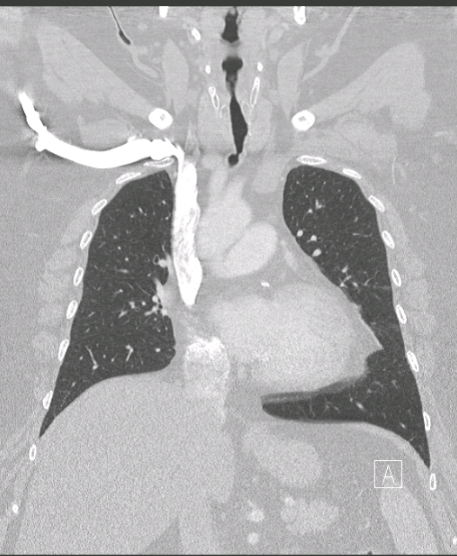 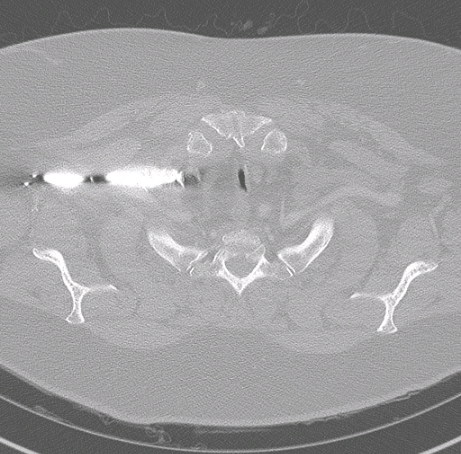 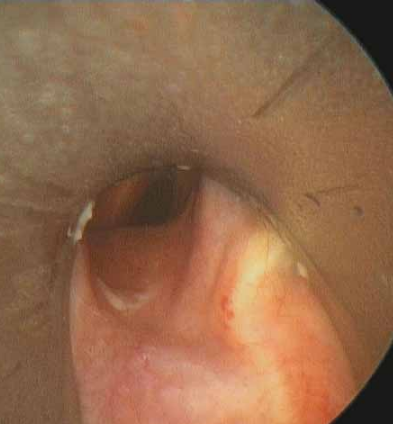 Prevention  /  Treatment
“A-Frame” narrowing at site of previous trach
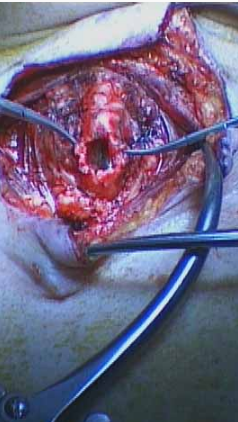 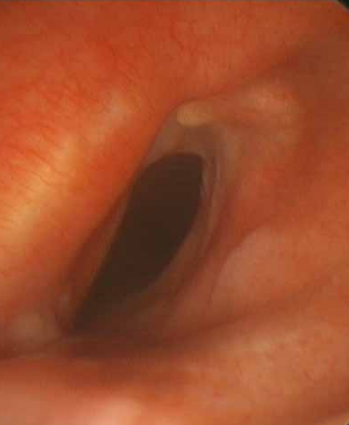 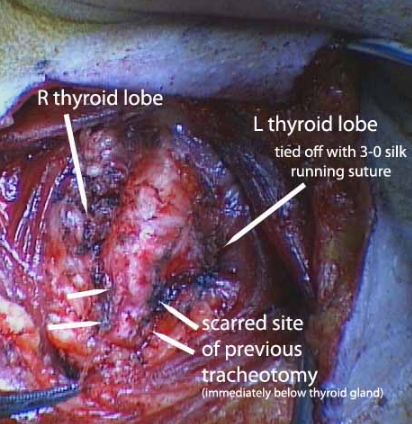 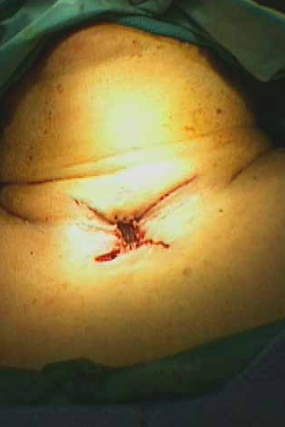 ABEA
Panel II: Trach Lore: Options, Management and Modifications of Airway Prosthesis 

Moderator: Paul C Bryson 
Panelists: James Daniero Alexander Gelbard Harry Hoffman Christopher Wooten

Thursday April 19, 2018

Maryland B Room

HEADQUARTERS HOTEL 
Gaylord National Resort & Convention Center 201 Waterfront Street 
National Harbor, MD 20745 
301-965-4000
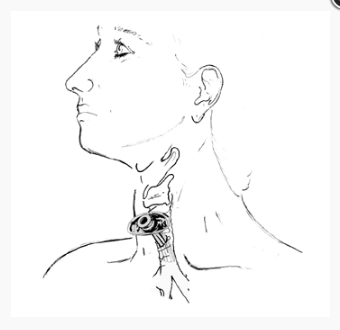 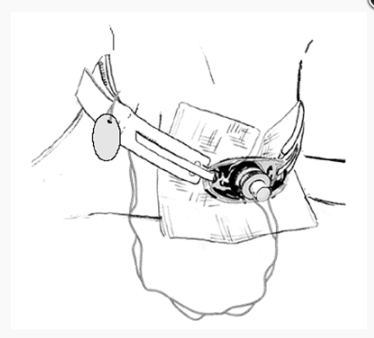 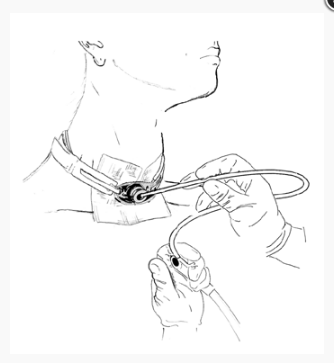